Switched Ethernet and IP
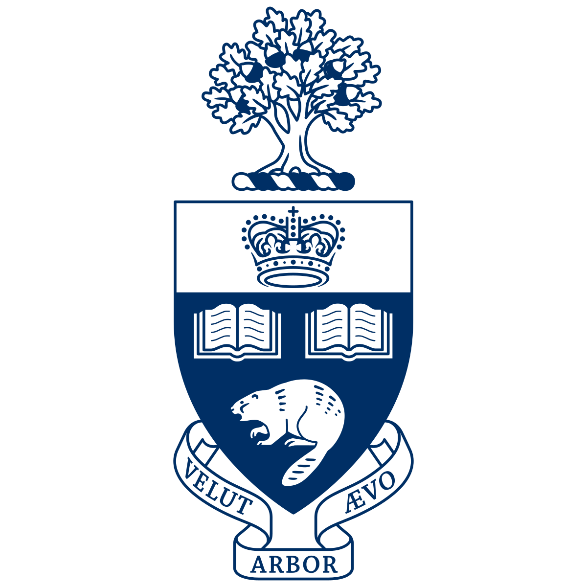 Soheil Abbasloo
Department of Computer Science 
University of Toronto


Fall 2022
Last time: Broadcast Ethernet
Ethernet was invented as a broadcast technology
Each packet received by all attached hosts
CSMA/CD for media access control

Current Ethernets are “switched” 
Point-to-point links between switches and to hosts
No (link) sharing, no CSMA/CD

Today: “Switched” Ethernet
2
Why Switched Ethernet?
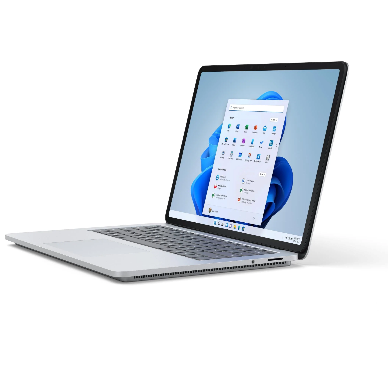 B
Enables concurrent communication
Host A can talk to C, while B talks to D
No collisions  no need for CSMA, CD
No constraints on link lengths, etc.
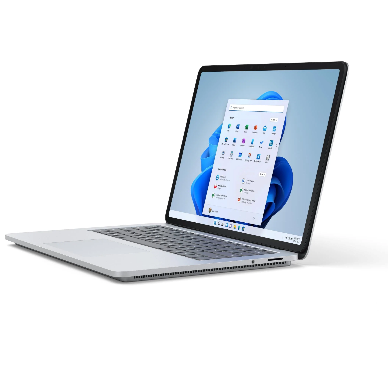 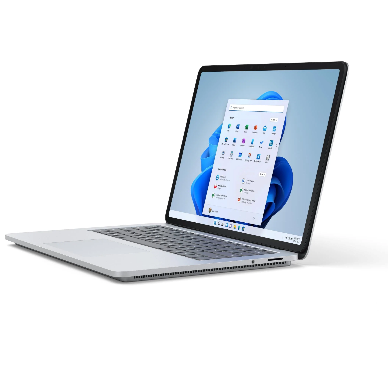 A
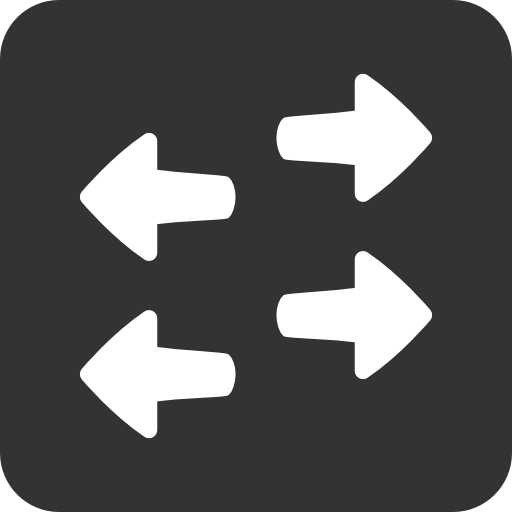 C
Ethernetswitch
D
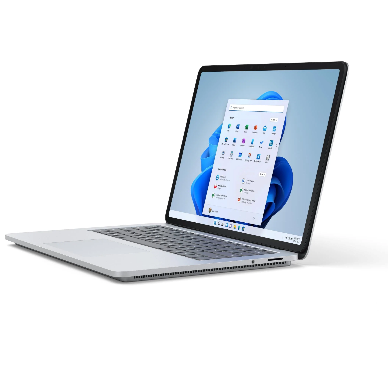 3
The evolution of Ethernet
From the shared media coax cables to dedicated links

From 3 Mbps experimental Ethernet to 400 Gbps
From electrical signaling to optical
Changed almost everything except the frame format

Lesson: the right interface can accommodate many changes
Evolve the implementation while maintaining the interface (backward compatibility)
4
As of Aug 2022,
State-of-the-art Ethernet adaptors clock at 400 Gbps
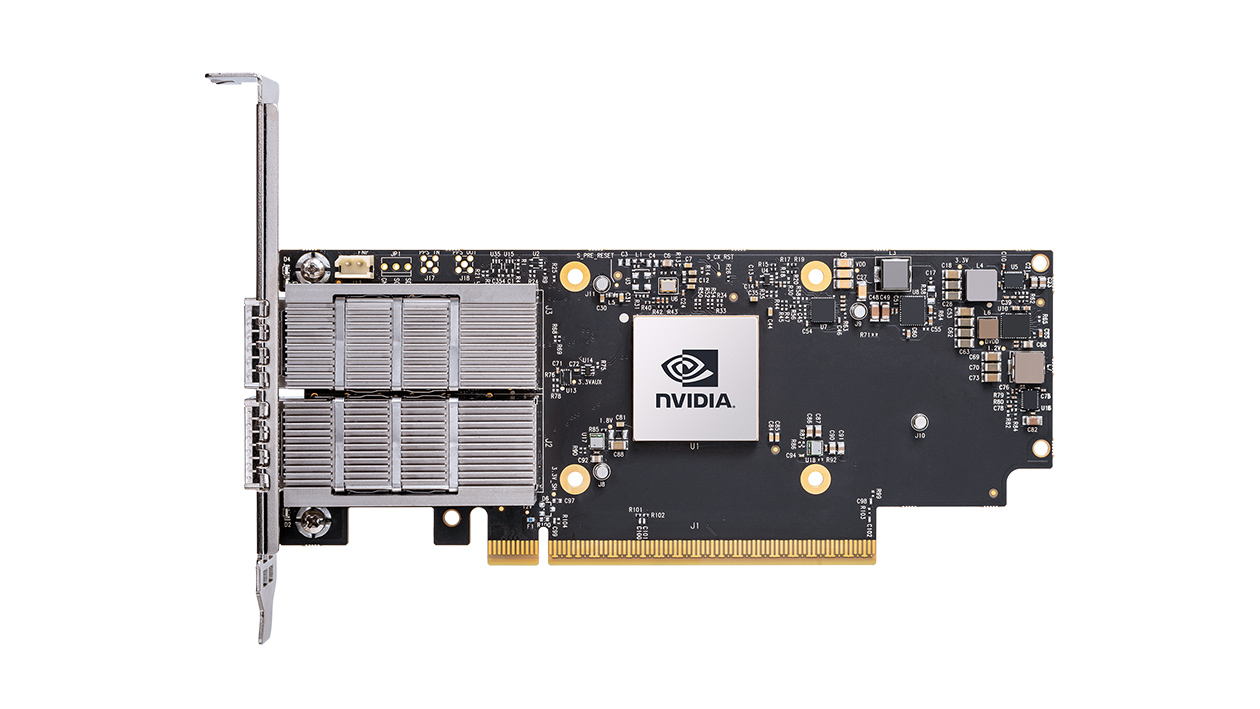 5
https://www.nvidia.com/en-us/networking/ethernet/connectx-6/
400 Gbps Ethernet switches
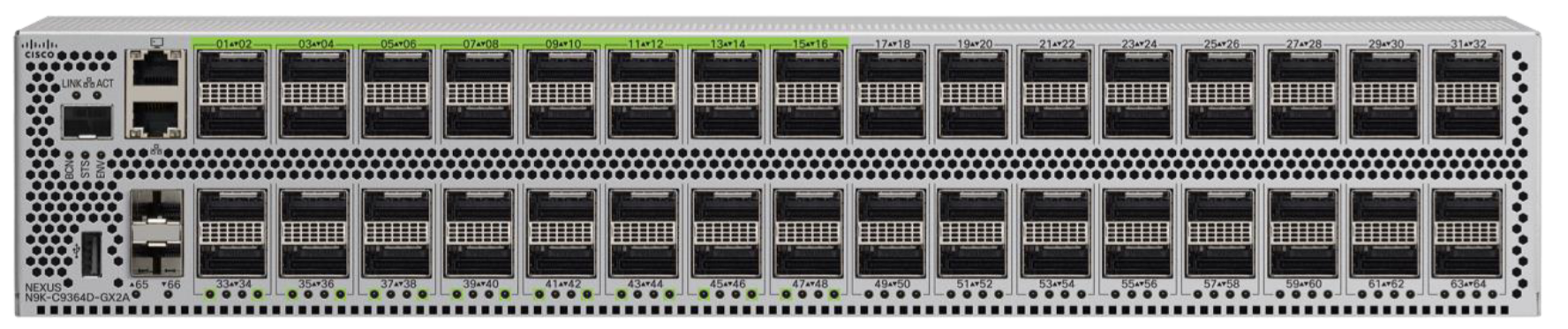 Cisco Nexus 9364D-GX2A switch
64 x 400GbE ports!
6
https://www.cisco.com/c/en/us/products/collateral/switches/nexus-9000-series-switches/datasheet-c78-743854.html
Outline
Routing in switched Ethernet 
Forwarding in switched Ethernet 
IP
7
Routing with Switched Ethernet?
AMAC
BMAC
CMAC
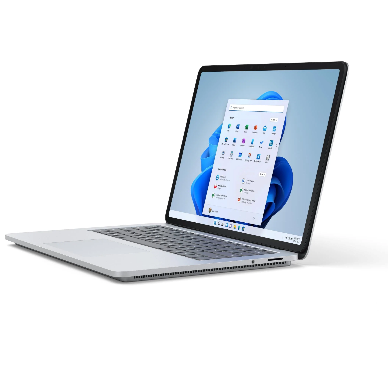 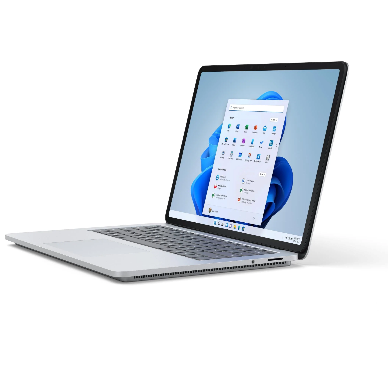 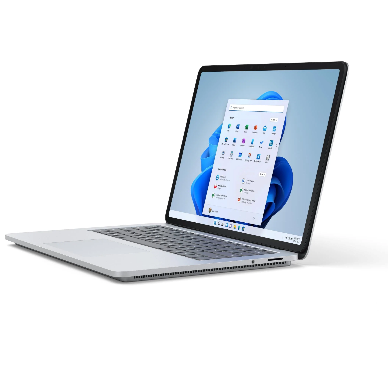 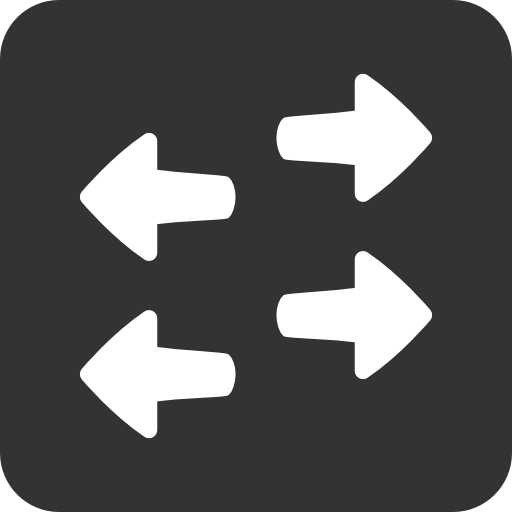 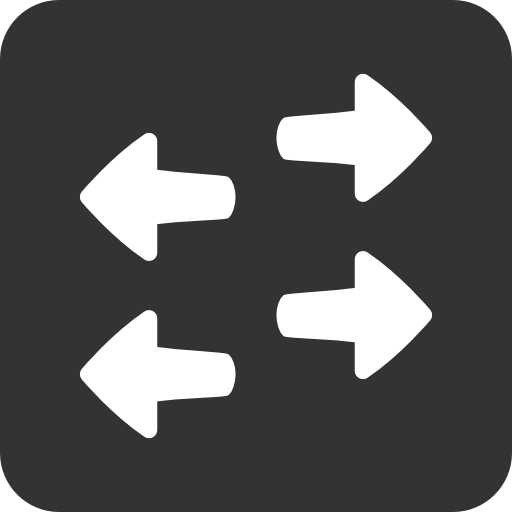 FMAC
DMAC
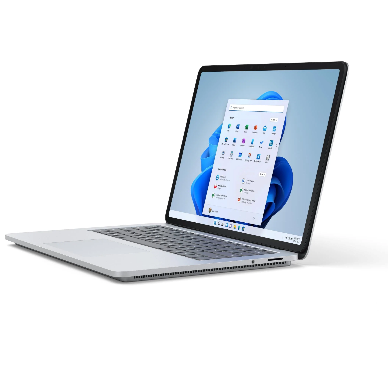 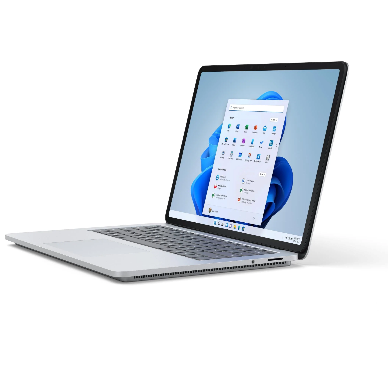 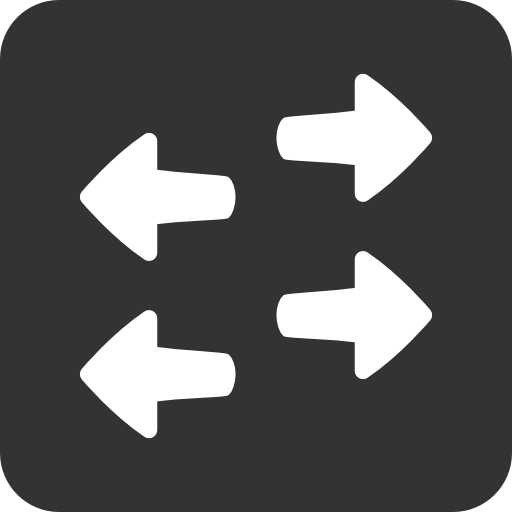 EMAC
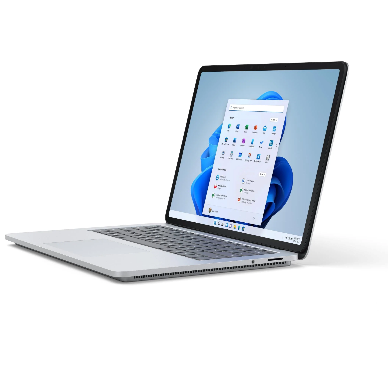 8
“Routing” with broadcast Ethernet
AMAC
BMAC
CMAC
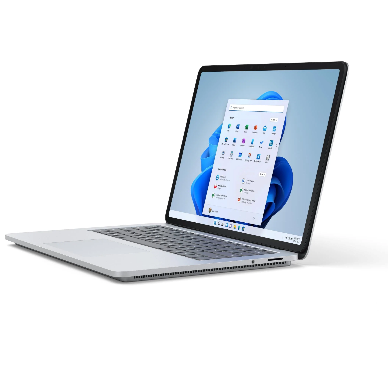 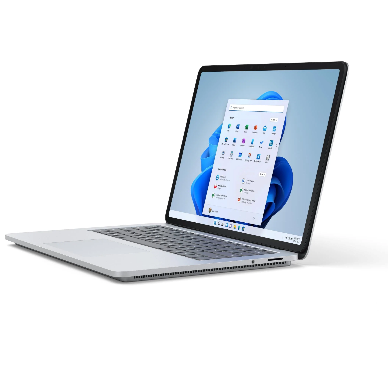 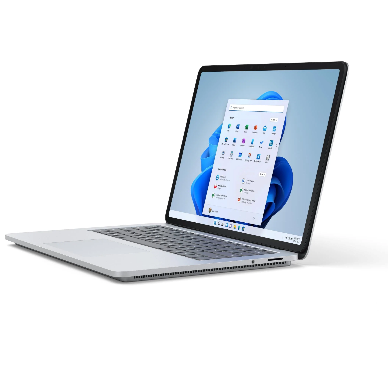 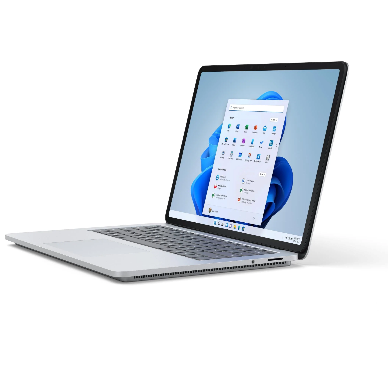 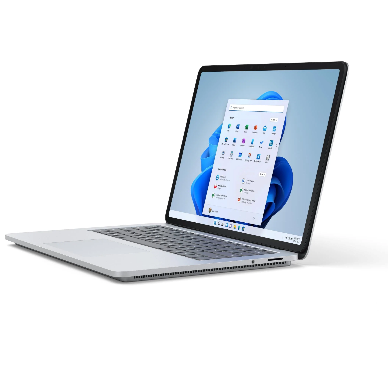 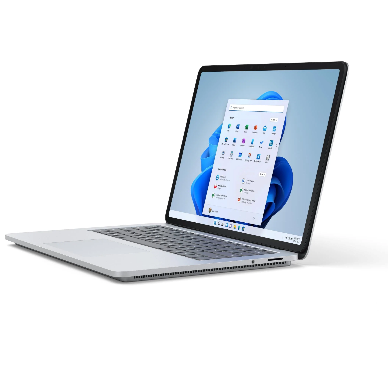 FMAC
EMAC
DMAC
Sender transmits frame onto broadcast link
Frame contains destination MAC address
Each receiver’s link layer passes the frame to the network layer: 
If destination address matches the receiver’s MAC address
Or if the destination addr. is the broadcast MAC address (ff:ff:ff:ff:ff:ff)
9
“Routing” with broadcast Ethernet
AMAC
BMAC
CMAC
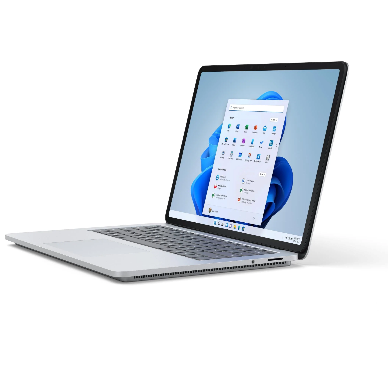 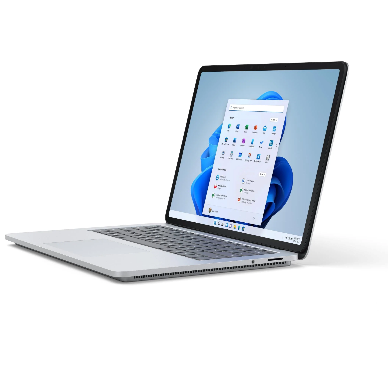 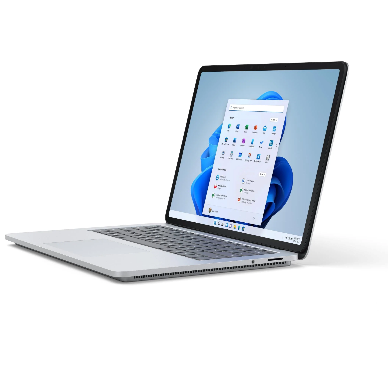 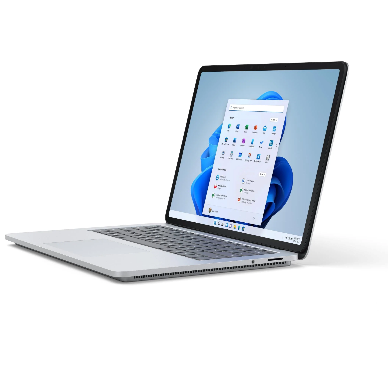 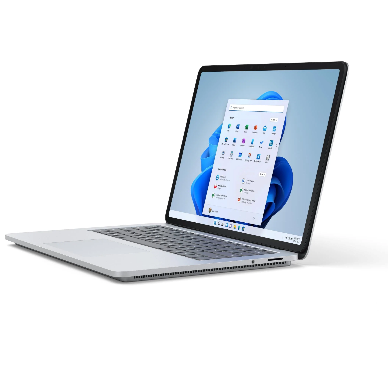 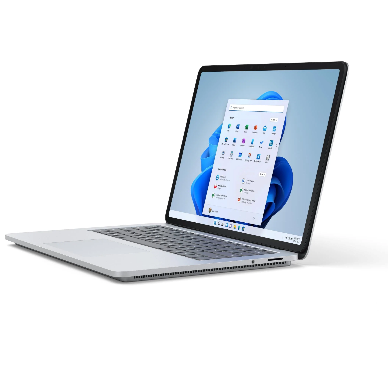 FMAC
EMAC
DMAC
Ethernet is `plug-n-play’ 
A new host plugs into the Ethernet and is good to go
No configuration by users or network operators
10
Routing in “Extended LANs”
Local-AreaNetwork (LAN)
Bridges relaybroadcasts fromone LAN to the other
11
The “Broadcast Storm” Problem
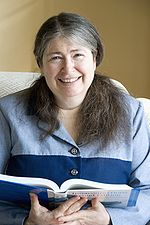 Radia Perlman
Perlman’s idea: eliminate loops in the topology
12
Easiest Way to Avoid Loops
Use a topology where loops are impossible!

Take arbitrary topology

Build spanning tree 
Sub-graph that includes all vertices but contains no cycles
Links not in the spanning tree are not used to forward frames

Only one path to destinations on spanning trees
So don’t have to worry about loops!
13
Consider graph
14
A Spanning Tree
15
Another Spanning Tree
16
Yet Another Spanning Tree
17
Spanning Tree Protocol (Perlman‘85)
Protocol by which bridges construct a spanning tree

Nice properties
Zero configuration (by operators or users)
Self healing

Still used today
18
From Extended LANs to Switched Ethernet
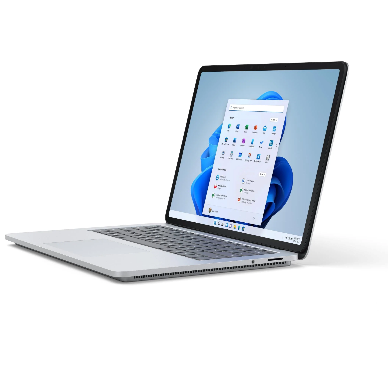 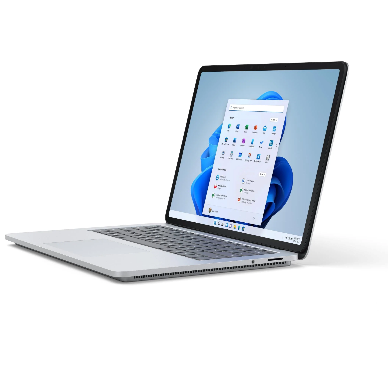 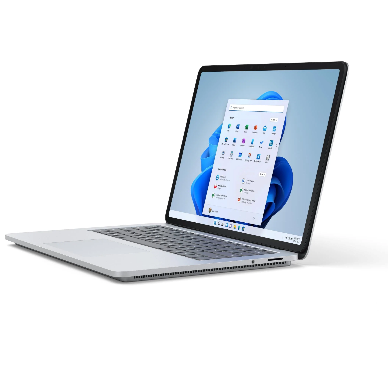 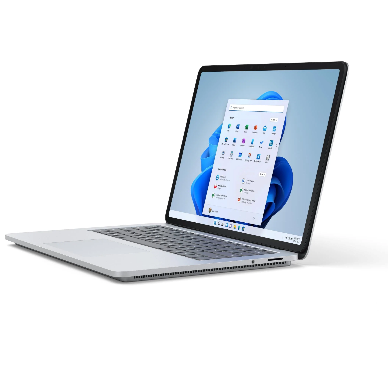 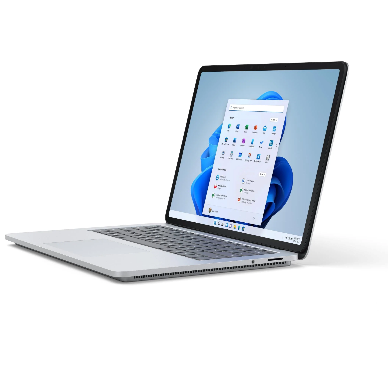 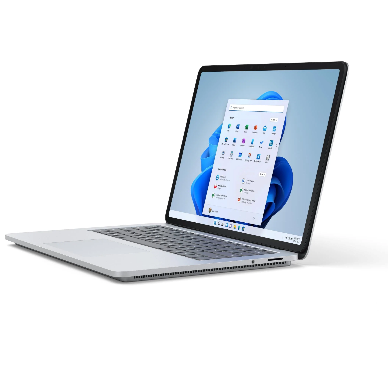 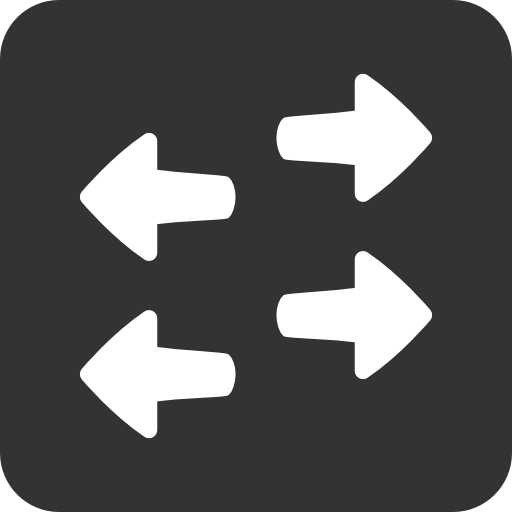 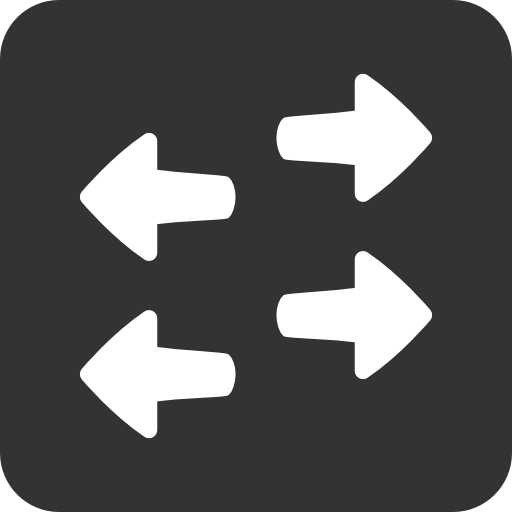 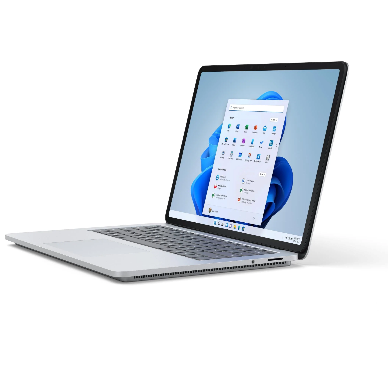 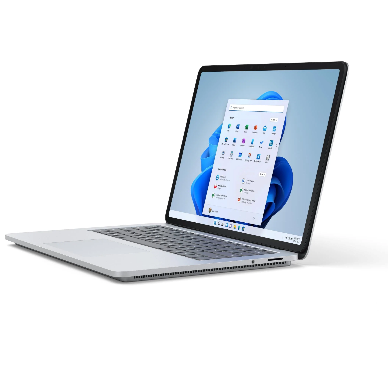 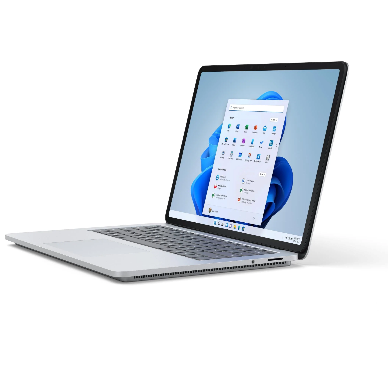 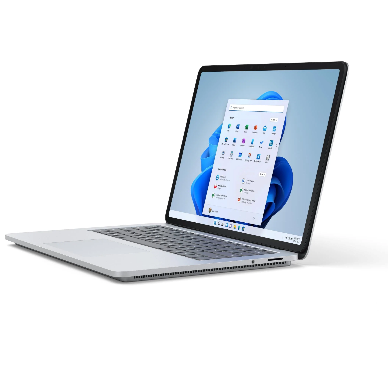 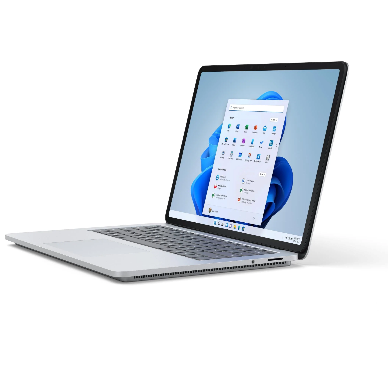 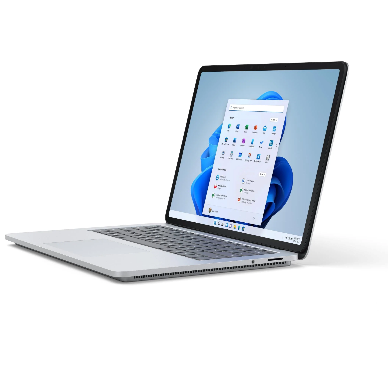 19
Switched Ethernet
Constraints (for backward compatibility)
No changes to end-hosts 
Maintain plug-n-play aspect 

Earlier Ethernet achieved plug-n-play by leveraging a broadcast medium
Can we do the same in a switched topology?
20
Flooding (still) leads to loops
Example: A wants to broadcast a message 
A sends packet to 1
1 Floods to 2 and 4
2 Floods to B and 3
4 Floods to D and 3
3 Floods packet from 2 to C and 4
3 Floods packet from 4 to C and 2
4 Floods packet from 3 to D and 1
2 Floods packet from 3 to B and 1
1 Floods packet from 2 to A and 4
1 Floods packet from 4 to B and 2
….


A “broadcast storm” if the network contains a cycle of switches
A
1
2
4
B
D
3
C
21
A Rejected Solution
Example: A wants to broadcast a message 
A sends packet to 1
1 Floods to 2 and 4
2 Floods to B and 3
4 Floods to D and 3
3 Floods packet from 2 to C and 4
3 Floods packet from 4 to C and 2
done!
A
1
2
4
B
D
3
C
Can we have 3 remember that it has already received and flooded the message?
22
Spanning Tree Approach
Take arbitrary topology

Pick subset of links that form a spanning tree
23
You: Design a Spanning Tree Algorithm
Take 5 minutes, design with your neighbors, report back

Goals
Distributed
Self-configuring 
Must adapt when failures occur
But don’t worry about that on first try…
24
Algorithm Has Two Aspects
Pick a root:
Destination to which shortest paths go
Pick the one with the smallest identifier (MAC addr.)

Compute shortest paths to the root
No shortest path can have a cycle
Only keep the links on shortest-paths
Break ties in some way (so we only keep one shortestpath from each node)

Ethernet’s spanning tree construction does both with a single algorithm
25
Breaking Ties
When there are multiple shortest paths to the root, choose the path that uses the neighbor switch with the lower ID.

One could use any tiebreaking system, but this is an easy one to remember and implement
26
Perlman’s description of her algorithm in her SIGCOMM’85 paper:
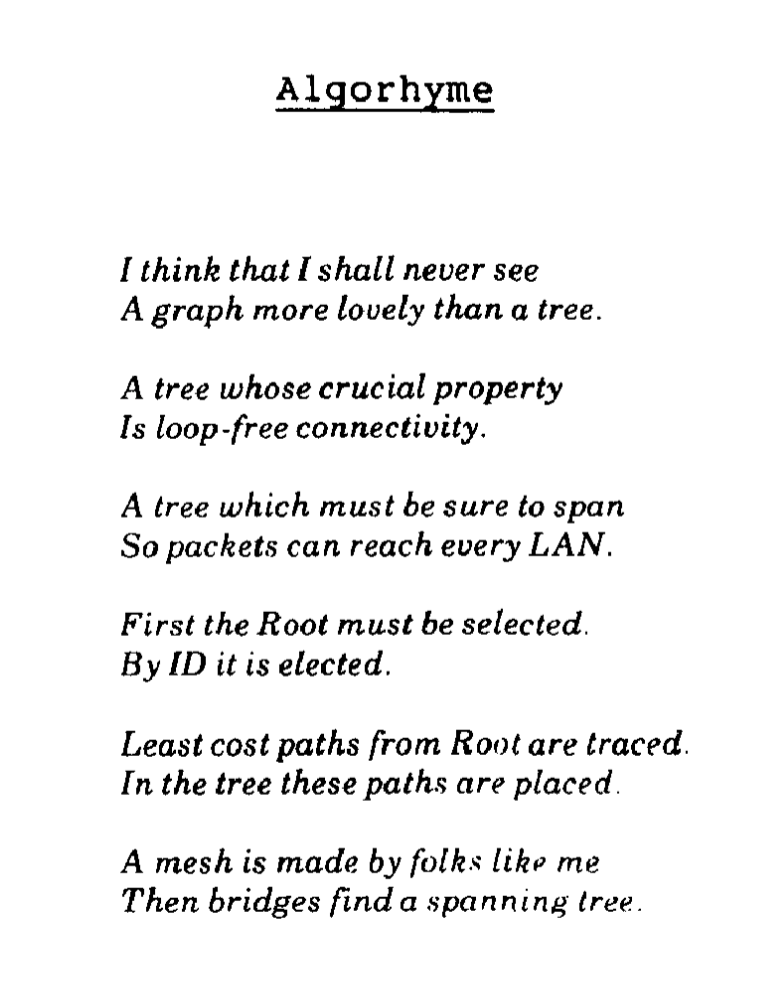 27
Constructing a Spanning Tree
Messages (Y, d, X)
From node X
Proposing Y as the root
And advertising a distance d to Y
Switches elect the node with smallest identifier (MAC address) as root
 Y in the messages 
Each switch determines if a link is on its shortest path to the root; excludes it from the tree if not
d to Y in the message
28
Steps in Spanning Tree Algorithm
Initially, each switch proposes itself as the root
I.e., switch X announces (X, 0, X) to its neighbors

Switches update their view of the root
Upon receiving message (Y, d, Z) from Z, check Y’s id
If Y’s id  < current root: set root = Y
Switches compute their distance from the root
Add 1 to the shortest distance received from a neighbor

If root or shortest distance to it changed, send neighbors updated message (Y, d+1, X)
29
Example (root, dist, from)
(1,0,1)
(1,0,1)
(5,0,5)
(3,0,3)
(2,0,2)
(4,0,4)
(1,1,3)
(1,1,5)
1
1
1
1
(2,0,2)
(6,0,6)
(7,0,7)
(2,1,4)
3
3
3
3
5
5
5
5
2
2
2
2
(1,1,6)
(2,1,7)
4
4
4
4
6
6
6
6
7
7
7
7
(1,0,1)
(1,0,1)
✗
✗
(1,1,5)
(1,1,3)
(1,1,5)
(1,1,3)
✗
(1,2,3)
(1,2,2)
(1,3,4)
(2,1,4)
(1,3,7)
(1,1,6)
(2,1,7)
(1,1,6)
30
Example From Switch #4’s Viewpoint
Switch #4 thinks it is the root
Sends (4, 0, 4) message to 2 and 7

Then, switch #4 hears from #2
Receives (2, 0, 2) message from 2
… and thinks that #2 is the root
And realizes it is just one hop away

Then, switch #4 hears from #7
Receives (2, 1, 7) from 7
And realizes this is a longer path
So, prefers its own one-hop path
And removes 4-7 link from the tree
1
3
5
2
4
6
7
31
Example From Switch #4’s Viewpoint
Switch #2 hears about switch #1
Switch 2 hears (1, 1, 3) from 3
Switch 2 starts treating 1 as root
And sends (1, 2, 2) to neighbors

Switch #4 hears from switch #2
Switch 4 starts treating 1 as root
And sends (1, 3, 4) to neighbors

Switch #4 hears from switch #7
Switch 4 receives (1, 3, 7) from 7
And realizes this is a longer path
So, prefers its own three-hop path
And removes 4-7 Iink from the tree
1
3
5
2
4
6
7
32
Links on spanning tree
3-1
5-1
6-1
2-3
4-2
7-2
1
3
5
2
4
6
7
33
Now which ones are on the spanning tree?
2 is new root
3-2
6-2
4-2
7-2
5-6
3
5
2
4
6
7
34
Robust Spanning Tree Algorithm
Algorithm must react to failures
Failure of the root node
Failure of other switches and links
How?

Root switch sends periodic root announcement messages 
Other switches continue forwarding messages

Detecting failures through timeout (soft state)
If no word from root, time out and claim to be the root!
35
Outline
Routing in switched Ethernet 
Forwarding in switched Ethernet 
IP
36
Flooding on a Spanning Tree
Switches flood using the following rule:
(Ignoring all ports not on spanning tree!)

Originating switch sends packet out all ports

When a packet arrives on one incoming port, send it out all ports other than the incoming port
37
Flooding on Spanning Tree
38
Flooding on Spanning Tree
39
But isn’t flooding wasteful?
Yes, but we can use it to bootstrap more efficient forwarding

Idea: 
    watch the packets going by, and learn from them
If node S sees a packet from node A come in on a particular port, it knows what port to use to reach A!
Works because there’s only one path to A
S
P
From A
3
3
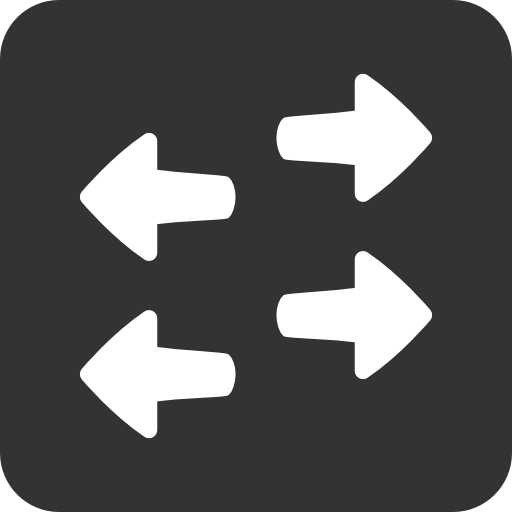 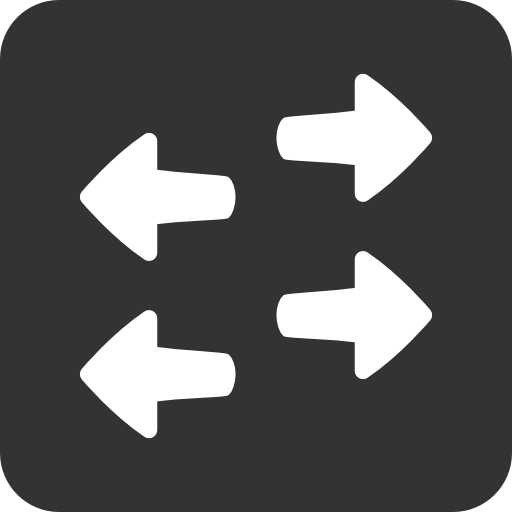 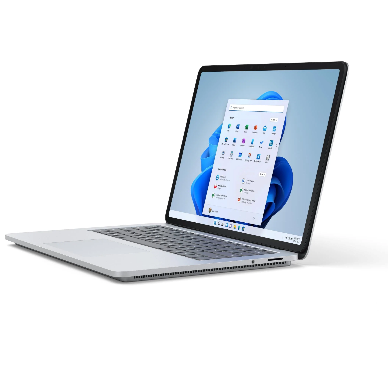 A
1
1
2
2
40
Nodes can “learn” routes
Switch learns how to reach nodes by remembering where flooding packets came from
If flood packet from Node A entered switch on port 4, then switch uses port 4 to send to Node A
41
General Approach
Flood first packet to node you are trying to reach

All switches learn where you are


When destination responds, some switches learn where it is…
Why not all?
42
Learning from Flood Packets
Node A can be reached
 through this port
Node A can be reached
 through this port
Node B
Node A
Once a node has sent a flood message, all other switches know how to reach it….
43
Node B Responds
Node B can be reached
 through this port
Node B can be reached
 through this port
Node B can be reached
 through this port
Node B can be reached
 through this port
Node B
Node A
When a node responds, some of the switches learn where it is
44
Ethernet switches are “self learning”
When a packet arrives:
Inspect source MAC address, associate with incoming port
Store mapping in the switch table
Use time-to-live field to eventually forget mapping
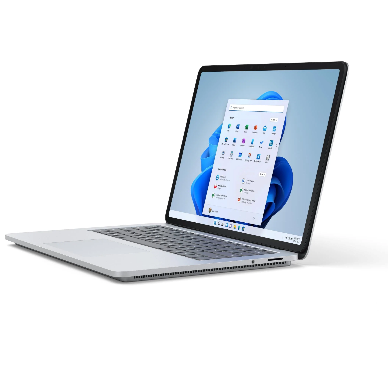 Packet tells switch how to reach A.
B
A
C
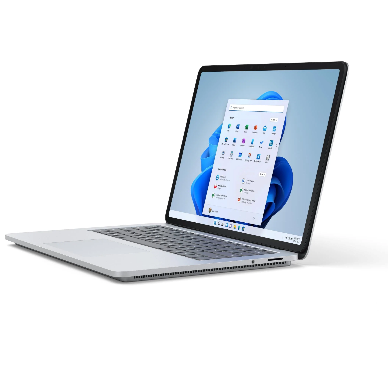 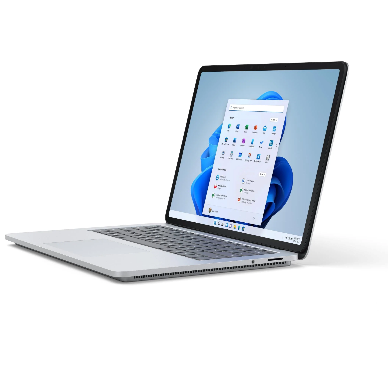 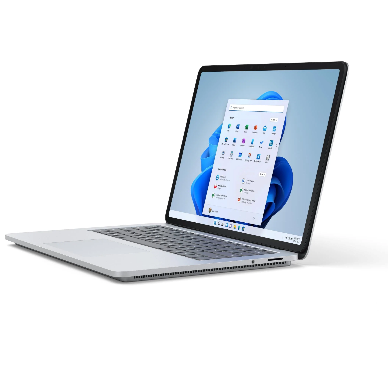 D
45
Self Learning: Handling Misses
When packet arrives with unfamiliar destination
Forward packet out all other ports
Response may teach switch about that destination
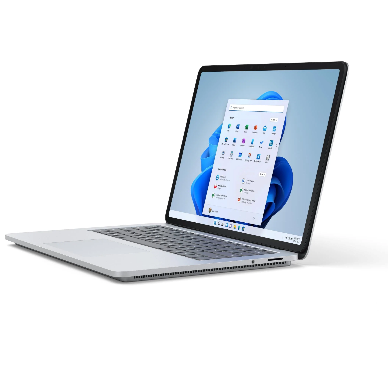 B
A
C
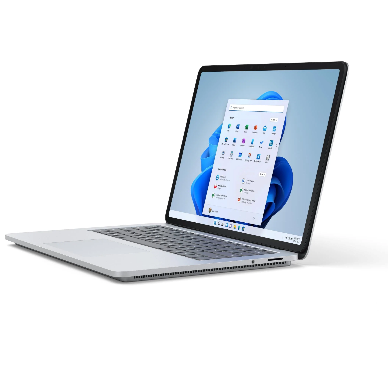 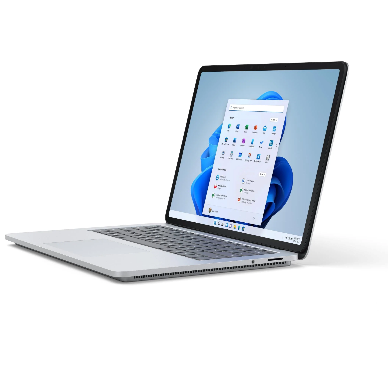 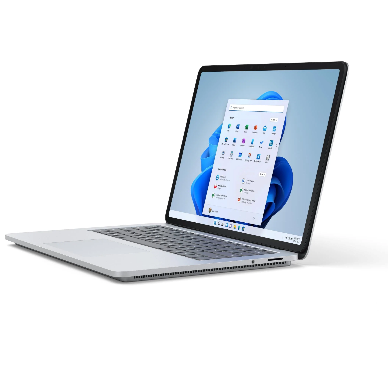 D
46
Hence: Forwarding Rule
When switch receives a packet:

index the switch table using destination MAC
if entry found for destination {
     if dst on port from which packet arrived         then drop packet
       else forward packet on port indicated
 }
    else flood
Why do this?
forward on all but the port 
on which the frame arrived
47
Summary of Learning Approach
Avoids loop by restricting to spanning tree

This makes flooding possible

Flooding allows packet to reach destination

And in the process switches learn how to reach source of flood

No route “computation”

Forwarding entries a consequence of traffic pattern
48
Strengths of Ethernet’s Approach?
Plug-n-Play: zero-configuration / self-*
Simple
Cheap (?)
49
Weaknesses of This Approach?
Much of the network bandwidth goes unused
Forwarding is only over the spanning tree
Delay in reestablishing spanning tree
Network is “down” until spanning tree rebuilt
And rebuilt spanning tree may be quite different
Slow to react to host movement
Entries must time out
Poor predictability 
Location of root and traffic pattern determines forwarding efficiency
50
Outline
Routing in switched Ethernet 
Forwarding in switched Ethernet 
IP
51
Network
Transport
Application
Data link
Best-Effort Global Delivery
Physical
Best-Effort Local Delivery
Local vs. global delivery
Network IP Addresses
IP Packet Forwarding 
IP Packet Format
L3
L2
52
IP Address (IPv4)
10000000
01100100
00010100
00010100
A unique 32-bit number
Identifies an interface (on a host, on a router, …)
Represented in dotted-quad notation
.
.
.
128
100
20
20
53
Grouping Related Hosts
The Internet is an “inter-net(work)”
Used to connect networks together, not hosts
Need to address a network (i.e., group of hosts)
...
...
host
host
host
host
host
host
LAN 2
LAN 1
router
router
router
WAN
WAN
LAN = Local Area Network
WAN = Wide Area Network
54
Scalability Challenge
forwarding table
Suppose hosts had arbitrary addresses
Then every router would need a lot of information
…to know how to direct packets toward every host
1.2.3.4
5.6.7.8
2.4.6.8
1.2.3.5
5.6.7.9
2.4.6.9
...
...
host
host
host
host
host
host
LAN 2
LAN 1
router
router
router
WAN
WAN
1.2.3.4
1.2.3.5
55
A key trick in computer science . . .
When more scalability is needed  . . .
A hierarchical structure can be used
56
A familiar hierarchical addressing
M5S 2E4
57
A familiar hierarchical addressing
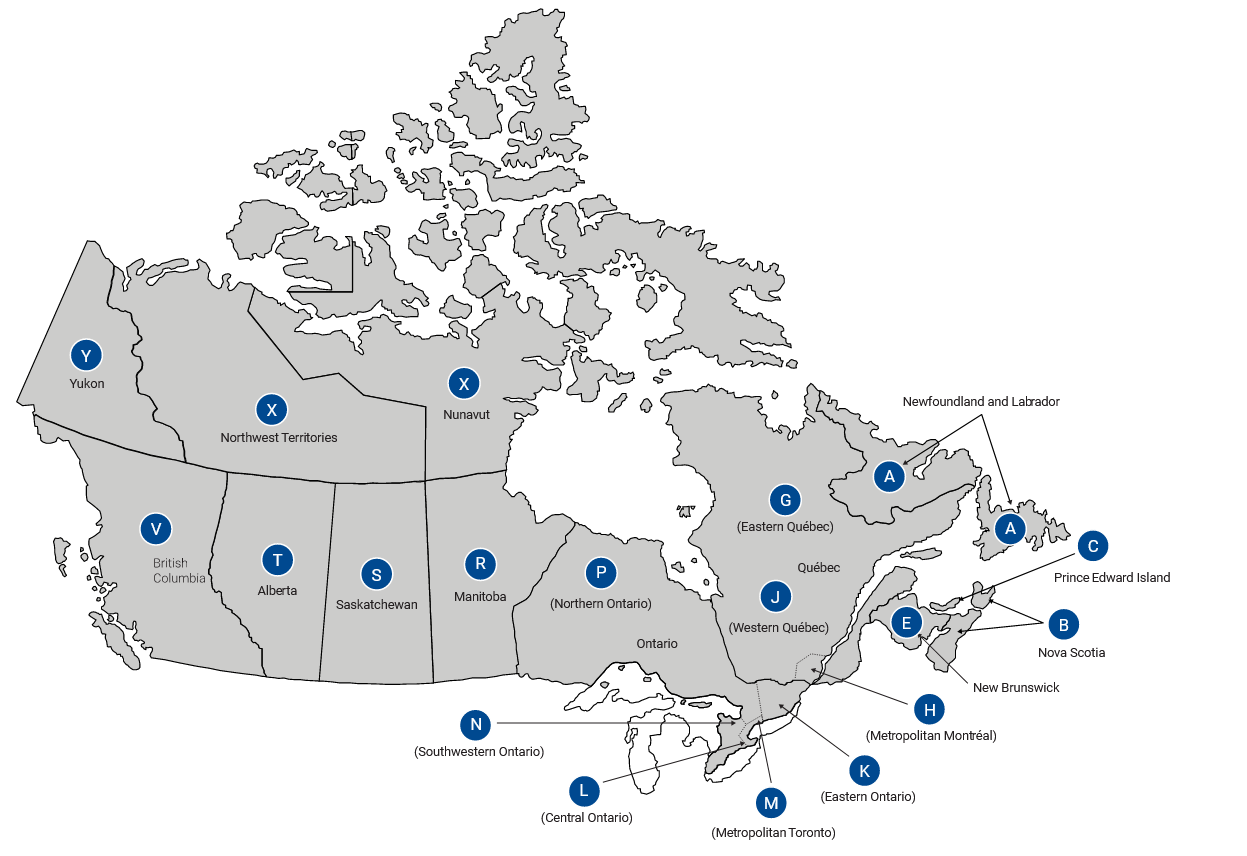 M5S 2E4
58
[Speaker Notes: Is the mail destined to Ontario or BC?
Bring it to Ontario office]
A familiar hierarchical addressing
M5S 2E4
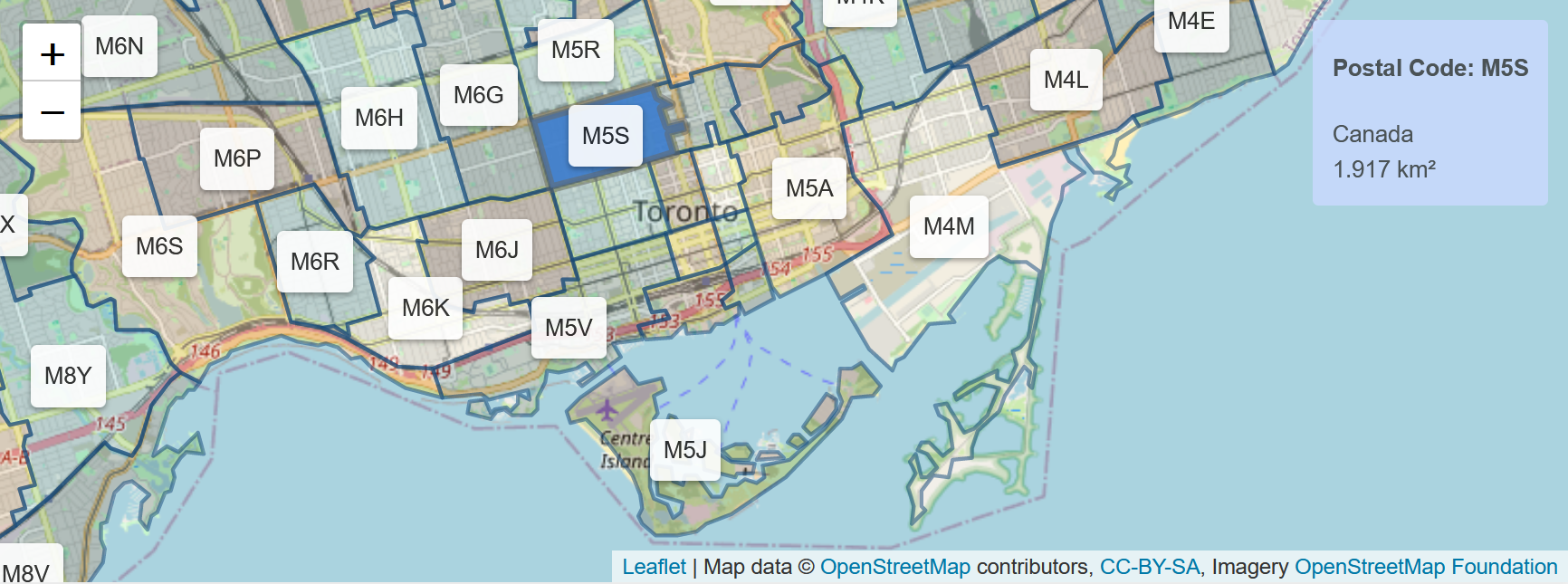 59
[Speaker Notes: Is the mail destined to downtown or uptown?
Bring it to Downtown office 
. . .]
A familiar hierarchical addressing
M5S 2E4
Forward Sortation Area
Local Delivery Unit
We use the same approach for network addresses
60
Hierarchical Addressing: IP Prefixes
10000000
01100100
00010100
00010100
Network and host portions (left and right) 
128.100.20.0/24 is a 24-bit prefix with 28 addresses
.
.
.
128
100
20
20
Network (24 bits)
Host (8 bits)
61
IP Address and 24-bit Subnet Mask
11111111
10000000
11111111
01100100
11111111
00010100
00000000
00010100
Address
.
.
.
128
100
20
20
Mask
255
255
255
0
62
Scalability Improved
Number related hosts from a common subnet
1.2.3.0/24 on the left LAN
5.6.7.0/24 on the right LAN
1.2.3.4
1.2.3.7
1.2.3.156
5.6.7.8
5.6.7.9
5.6.7.212
...
...
host
host
host
host
host
host
LAN 2
LAN 1
router
router
router
WAN
WAN
1.2.3.0/24
5.6.7.0/24
forwarding table
63
Easy to Add New Hosts
No need to update the routers
E.g., adding a new host 5.6.7.213 on the right
Doesn’t require adding a new forwarding-table entry
1.2.3.4
1.2.3.7
1.2.3.156
5.6.7.8
5.6.7.9
5.6.7.212
...
...
host
host
host
host
host
host
LAN 2
LAN 1
router
router
router
host
WAN
WAN
5.6.7.213
1.2.3.0/24
5.6.7.0/24
forwarding table
64
A bit of History!
Classful Addressing
In the olden days, there were only 5 fixed allocation sizes (or classes)
UofT has 128.100.0.0/16!
66
Classful networking was quite wasteful leading to IP address exhaustion
Issue			Class C was too small, so everybody requested class B but 						class B is too big, which led to wasted space

Solution		Classless Inter-Domain Routing (CIDR) introduced in 1993
67
Classless Inter-Domain Routing (CIDR)
00001100
00000100
00000000
00000000
11111111
11111110
00000000
00000000
Use two 32-bit numbers to represent a network
Network number = IP address + Mask
IP Address : 12.4.0.0       IP  Mask: 255.254.0.0
Address
Mask
Network Prefix
for hosts
Written as 12.4.0.0/15
68
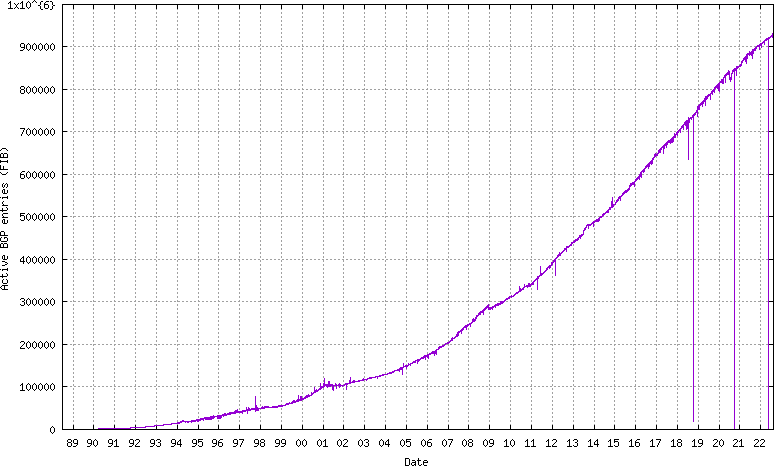 69
https://bgp.potaroo.net/as2.0/bgp-active.html
How IP address allocation happens?
Again, there is a hierarchy
70
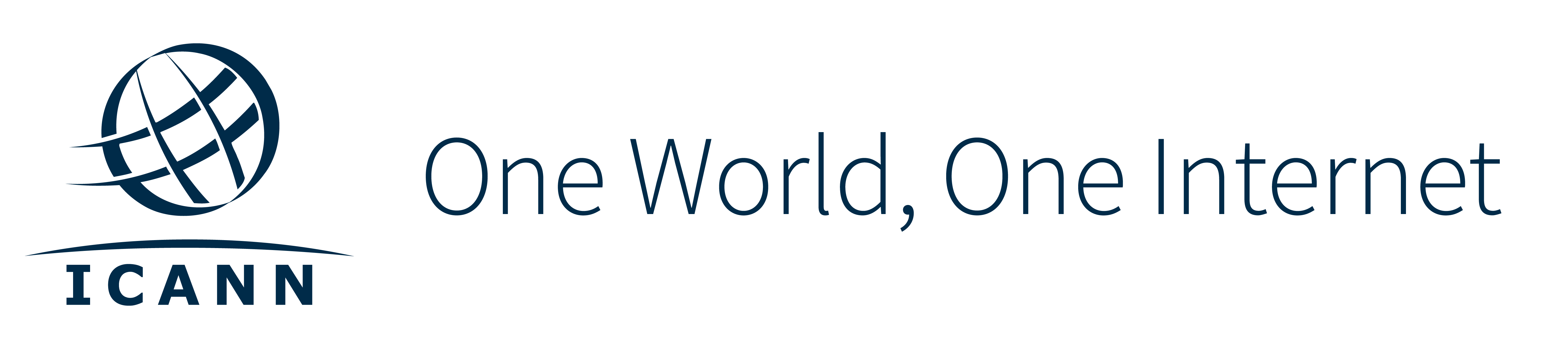 Internet Corporation for Assigned Names and Numbers (ICANN)
Allocates large prefixes blocks to  Regional Internet Registries (RIRs)
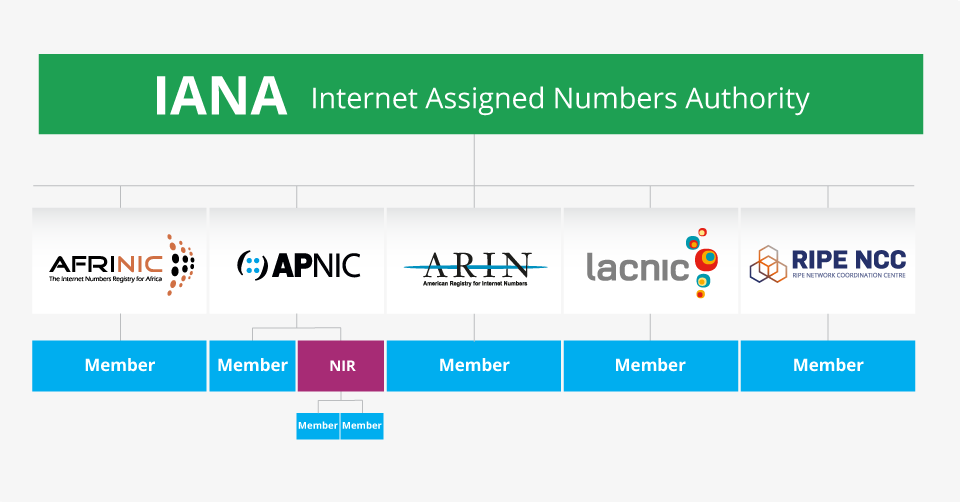 Africa		    Asia-Pacific		America	    Latin America		Europe
RIRs allocates parts of these prefixes blocks to 
Internet Service Providers (ISPs) and large institutions
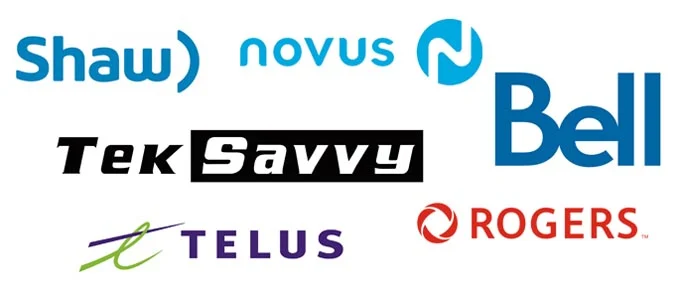 71
IP Packet Forwarding
IP Router
Implementing routing protocols,
computing routing tables
Control Plane
Processor
Switching
Fabric
Adapter
Adapter
Data Plane
Forwarding actual packets
Adapter
Adapter
Adapter
Adapter
73
Hop-by-Hop Packet Forwarding
Each router has a forwarding table
Maps destination address to outgoing interface

Upon receiving a packet
Inspect the destination address in the header
Index into the table
Determine the outgoing interface
Forward the packet out that interface

Then, the next router in the path repeats
74
Separate Forwarding Entry Per Prefix
Prefix-based forwarding
Map the destination address to matching prefix
Forward to the outgoing interface
1.2.3.4
1.2.3.7
1.2.3.156
5.6.7.8
5.6.7.9
5.6.7.212
...
...
host
host
host
host
host
host
LAN
LAN 1
router
router
router
WAN
WAN
1.2.3.0/24
5.6.7.0/24
forwarding table
75
CIDR Makes Packet Forwarding Harder
Provider 1’s Forwarding table
Forwarding table may have many matches
Assume a packet destined to 128.100.20.20 comes at Provider 1
128.0.0.0/8
Port #1
128.100.20.20
Provider 2
Provider 1
Port #2
128.100.18.0/24
128.100.17.0/24
128.100.19.0/24
128.100.20.0/24
76
CIDR Makes Packet Forwarding Harder
Provider 1’s Forwarding table
Forwarding table may have many matches
Assume a packet destined to 128.100.20.20 comes at Provider 1
???
128.0.0.0/8
Port #1
128.100.20.20
Provider 2
Provider 1
Port #2
128.100.18.0/24
128.100.17.0/24
128.100.19.0/24
128.100.20.0/24
77
Longest Prefix Match Forwarding
Provider 1’s Forwarding table
Destination-based forwarding
Packet has a destination address
Router identifies longest-matching prefix
128.0.0.0/8
Port #1
128.100.20.20
Provider 2
Provider 1
Port #2
128.100.18.0/24
128.100.17.0/24
128.100.19.0/24
128.100.20.0/24
78
Creating a Forwarding Table
Entries can be statically configured
“map 128.100.20.0/24 to Port #2”

But, this doesn’t adapt 
To failures
To new equipment
To the need to balance load

That is where the control plane comes in
Routing protocols (next lecture)
79
IP Packet Format
IP Packet Structure
4 bits
81
The version number tells us what other fields to expect, typically it is set to “4” for IPv4, or “6” for IPv6
4 bits
82
The number of 32-bit words in the header, typically set to 5 (20 bytes header)Can be more when “IP options” are used
4 bits
83
Allows different packets to be treated differently, e.g., low delay for voice, high bandwidth for video
4 bits
84
# of bytes in the entire packet, with a maximum of 65 535 bytes
4 bits
85
Supports dividing a large IP packet into fragments… in case a link cannot handle a large IP packet
4 bits
86
Used to identify packets trapped in a loop, and eventually discard them
4 bits
87
The upper-level protocol carried in the packet, “6” for TCP, “17” for UDP
4 bits
88
The sum of all the 16-bit words in the header (does not protect the payload) If header bits are corrupted, checksum won’t match, and receiver discards corrupted packets
4 bits
89
Uniquely identify the source and destination hostWhy do we need source IP?!
4 bits
90
IP Header: To and From Addresses
Destination IP address (32 bits)
Unique identifier for the receiving host
Allows each node to make forwarding decisions
Source IP address (32 bits)
Unique identifier for the sending host
Recipient can decide whether to accept packet
Enables recipient to send a reply back to source
91
MAC Address vs. IP Address
MAC addresses

Hard-coded when adapter is built
Flat name space of 48 bits (e.g., 00-0E-9B-6E-49-76)
Like a social insurance number
Portable, and will stay the same as the host moves
Used to get packet between interfaces on same network
IP addresses

Configured, or learned dynamically
Hierarchical name space of 32 bits (e.g., 12.178.66.9)
Like a postal mailing address
Not portable, and depends on where the host is attached
Used to get a packet to destination IP subnet
92
Contrast
IP
Packets forwarded on all links
Aggregatable addresses
Routing protocol computes loop-free paths
Forwarding table computed by routing protocol
Ethernet 
Packets forwarded on subset of links (spanning tree)
Flat addresses
“Routing” protocol computes loop-free topology
Forwarding table derived from data packets(+SPT for floods)
93